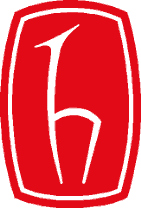 Endometrioziste ESHRE ve Türkiye Endometriozis ve Adenomyozis Derneği Kılavuzu
Doç. Dr . İbrahim Esinler
Hacettepe Üniversitesi, Tıp Fakültesi, Kadın 
Hastalıkları Doğum Anabilim Dalı
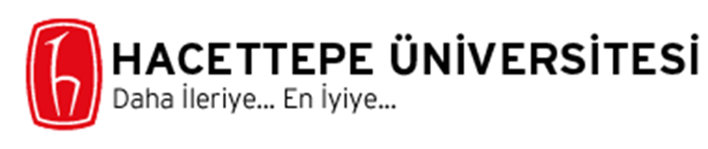 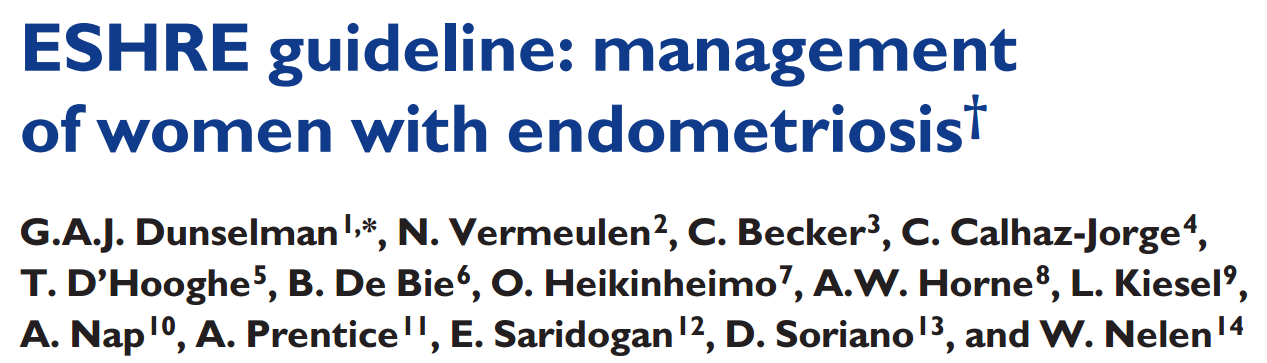 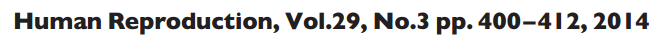 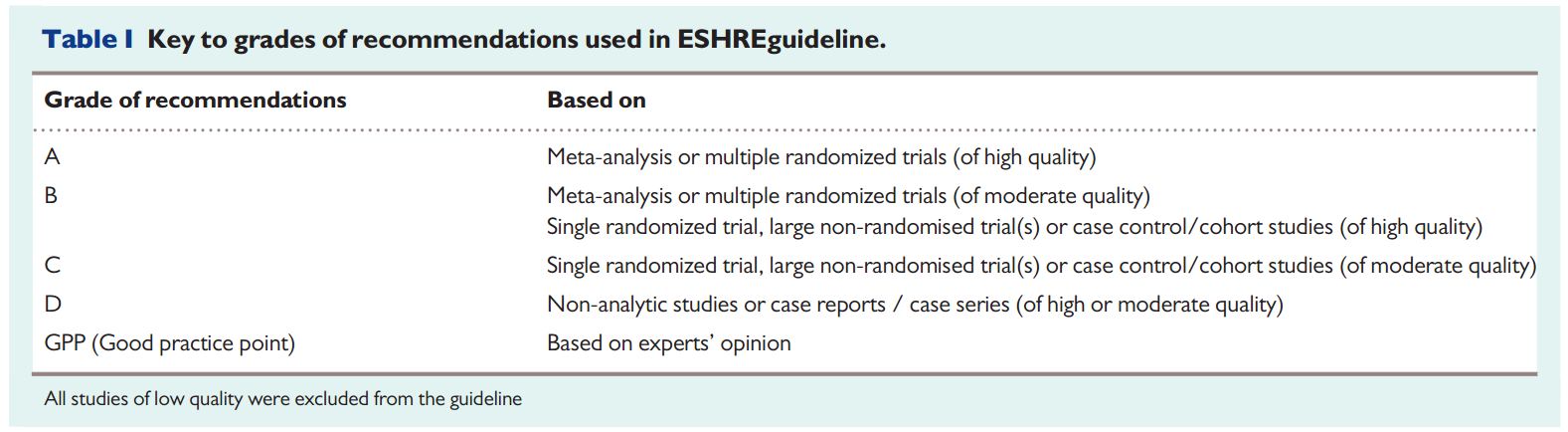 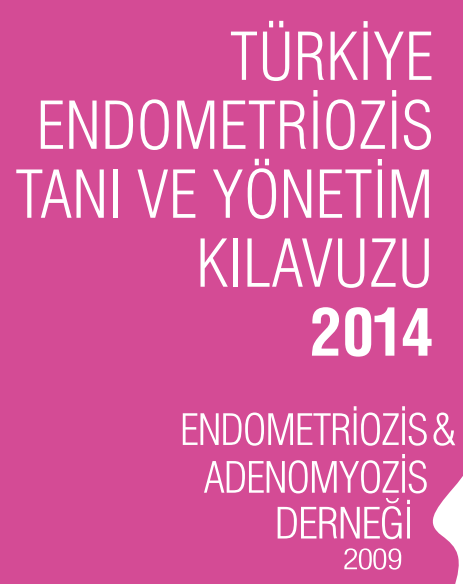 Hangi semptomlar?
Endometriosis düşün (GPP)
Jinekolojik semptomlar (Dismenore (%60-80), non-siklik pelvik ağrı (%30-50), derin disparanü (%25-40), infertilite (%30-40) ve yorgunluk)
Siklik non-jinekolojik semptomlar (diskezia, dizuria, hematüri, rektal ağrı, omuz ağrısı) (%1-2)
Patognomonik değil
Klinik muayenede hangi bulgular endometrisis varlığı ve lokalizasyonu hakkında bilgi verir?
Şüphe olan her hastaya pelvik muayene yap. Koitus (-) ise rektal muayene (GPP)
Derin endometriosis düşündürebilir (C)
Posterior vajinal fornikste görünür nodüller
Rektovajinal duvarda ağrılı nodüller yada indurasyon
Adneksiyel kitle varlığı endometriomayı düşündürebilir (C)
Klinik muayene normal olsa dahi endometriosis şüphesi var ise endometriosis düşünülebilir (C)
[Speaker Notes: Muayene zamanlaması menstrüal veya perimenstrüal dönemde yapılmalı.
Clinical examination in women suspected to have endometriosis includes physical examination of the pelvis but also the inspection and palpation of the abdomen. Regarding findings during clinical examination predictive for the presence and localization of pelvic endometriosis, the following recommendations were written:]
Tanı Yöntemleri-1
Laparoskopi
Eş zamanlı terapötik girişim planlanmıyorsa endometriozise bağlı  semptomların medikal tedavisi öncesi laparoskopi ile kesin tanı koyulması  şart değildir. 
Pozitif L/S (+) ise histolojik biyopsi al. (+) Histoloji tanıyı konfirme etse dahi (-) biyopsi tanıyı ekarte ettirmez. (GPP)
Endometrioma (+) ise doku tanısı alınmalı (Malignansi riski nedeni ile) (GPP), Over rezervi?
Tanı Yöntemleri-2
USG
Rektovajinal endometriosis bulgu veya semptomu var ise TV-USG faydalı olabilir. (A)
TV-USG’de deneyim yok ise kullanılmamalı
3D USG’nin rektovajinal endometriosis tanısında faydası net olarak gösterilemedi (D)
Endometrioma tanısı ve ekartasyonu için TV-USG kullanılmalı (A)
Tek taraflı, buzlu cam görünümü, 1-4 lobüllü, papiller projeksiyon yok (GPP)
Tanı Yöntemleri-3
MRI
MRI’nın peritoneal endometriosis tanısında faydası net olarak gösterilemedi (D)
Tanı Yöntemleri-4
Biomarkerlar
Endometrial doku, menstrüal yada uterine sıvıda biyomarker tanı amaçlı bakılmamalı (A)
Kan ve idrarda Ca-125 dahil biyomarkerler tanı amaçlı bakılmamalı (A)
Derin endometriosisin yayılımı nasıl değerlendirilmeli?
Hikaye ve fizik muayenede derin endometriosis şüphesi var ise bağırsak tutulumu, mesane ve üreter değerlendirme için ileri yönetim kapsamında ek görüntüleme yöntemleri kullanılabilir (GPP)
Baryum anema
MRI
Transrektal sonografi
Ağrı tedavisi
L/S ile tanı koyulmadan ampirik olarak analjezik, KOK ve progestinler başlanabilir. (GPP)
Tanı gecikmesi
Diğer ağrı nedenleri
Ampirik tedaviye cevap olması endometriosis tanısı koymaz.
Ampirik olarak KOK, analjezikler ve progestinler başlanacak ise hasta ile çok detaylı olarak konsülte edilmeli (GPP)
Ağrı tedavisi-Hormonal tedavi
Hormonal kontraseptifler (B), progestinler (A), anti-progestinler (A), veya GnRH agonistler (A) ağrıyı azaltmak için verilmelidir. 
Hasta tercihi göz önünde bulundurulmalıdır (Yan etkiler, etkinlik, fayda zarar, maliyet) (GPP)
Hormonal Kontraseptifler
Disparanü, dismenore, non-mentrüal ağrı için KOK verme düşünülebilir. (B)
Dismenorede sürekli KOK verme düşünülebilir. (C)
Transdermal patch veya vajinal ring disparanü, dismenore ve kronik ağrıda düşünülebilir (C)
Progestin ve antiprogestinler
MPA (oral veya depo), dienogest, sipreteron asetat, noretisteron asetat yada danazol yada antiprogestinler (gestrinone) ağrı kontrolu için verilmesi önerilir. (A)
Yan etkiler göz önünde bulundurulmalı (Androjenik yan eki, tromboz) (GPP)
Levonorgestel salgılayan RIA düşünülebilir (B)
GnRH agonistler
GnRH agonistler (nafarelin,leuprolide, buserelin, goserelin yada triptorelin önerilir. Doz ve süre hakkında kanıt sınırlı. (A)
Hormonal add-back tedavisi GnRH agonist tedavisi ile birlikte başlanması önerilir. (Kemik erimesi, klimakterik semptomlar). Ağrı açısından etkinliği azalttığı bilinmiyor (A)
Genç ve adolesanlarda dikkatli kullanılmalı (GPP)
Aromataz inhibitörleri
Rektovajinal endometriosis ağrısında medikal ve cerrahi tedaviye dirençli olgularda KOK, progestinler yada GnRH anologlarla birlikte verilmesi düşünülebilir. (B)
Yan etkileri fazla olduğu için en son seçenek olarak tercih edilir.
Aneljezikler
NSAID veya diğer analjezikler önerilir. (GPP)
Yan etkiler göz önünde bulundurulmalı.
Ağrı-Cerrahi-1
L/S’de lezyonlar görülür ise cerrahi olarak tedavi et. «See and treat» (A)
Peritoneal endometriosis lezyonları için ablazyon veya eksizyon düşünülebilir. (C)
Eksizyon histolojik tanı sağlar
Endometrioma
Kistektomi drenaj ve koagülasyona tercih edilmelidir. (A)
Kistektomi Lazer CO2 vaporizasyona tercih edilmelidir. (B)
Kistektomi over rezervi azaltır.
Ağrı-Cerrahi-2
Derin pelvik endometriosis
Derin endometriosis lezyonlarının çıkarılması ağrıyı azaltmakta, yaşam kalitesini artırmakta  (B)
Yüksek komplikasyonlar nedeni ile bu konuda deneyim kazanmış merkezlere sevk (GPP)
Histerektomi
Histerektomi+BSO+Lezyonların çıkarılması ailesini tamamlamış ve dirençli olgularda düşünülebilir. (GPP)
Pelvik sinir cerrahisi
LUNA yapılmaması gereklidir. (A)
Presakral nörektomi orta hat ağrılarda etkilidir. Cerrahi deneyim gerektirir. (A)
Endometriosis cerrahisi sonrası adezyon önleme
‘Oxidized regenerated cellulose’ operasyon sırasında postoperatif adezyonları azaltması amacı ile kullanılabilir. (B)
Icodextrin kullanımının faydası yok (B)
‘Polytetrafluoroethylene surgical membrane’, ‘hyaluronic acid product’ gibi anti-adezyon yöntemlerinin etkili olduğu bilinmeli (Endometriosis için spesifik olarak çalışılmasa da) GPP
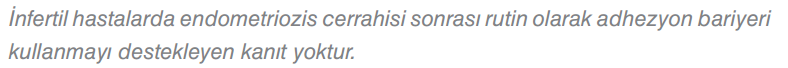 Preoperatif hormonal tedaviler ağrı tedavisinde etkili mi?
Cerrahinin etkinliğini artırmak için preoperatif hormonal tedavi verilmemesi gereklidir. (A)
Kısa dönemli post-operatif hormonal tedaviler verilmeli mi?
Ağrı için postoperaf hormonal tedavi verilmemelidir (A)
Zararı da yok
Postoperatif sekonder önleme veya kontrasepsiyon amacı ile verilebilir. Sekonder önleme için daha çok >6 ay (GPP)
Sekonder önlemenin rolü var mı?-1
Cerrahi sonrası sekonder önlemenin rolü vardır. Yöntem hasta tercihine, yan etkilere göre yapılabilir. GPP
≥3 cm endometrioma için cerrahilerde kistektomi dismenore, disparanü ve non-menstrüal pelvik ağrının sekonder önlenmesi kapsamında drenaj ve elektrokoagülasyona tercih edilmelidir (A)
Sekonder önlemenin rolü var mı?-2
Endometrioma kistektomi sonrası fertilite isteği yok ise KOK endometrioma sekonder önlemesi için verilmelidir. (A)
Endometriosis için operasyon sonrası KOK veya LNG-IUS en az 18-24 ay sekonder önleme amaçlı verilmelidir (Endometriosis ile birlikte giden dismenore için, non-menstrual ağrı yada disparanü için değil) (A)
Ekstragenital endometriosis
Semptomatik ekstragenital endometriosisin cerrahi olarak çıkarılması semptomların azaltılması amacı ile düşünülebilir (D)
Cerrahi tedavi zor veya imkansız ise medikal tedavi semptomların azaltılması amacı ile verilebilir (D)
[Speaker Notes: Extragenital endometriosis can affect different tissues and body parts
outside the genital tract. Pain is the most common presenting
symptom, although a wide range of symptoms can manifest. The evidence of the results of the different options to treat extragenital endometriosis is limited and mainly published in case reports resulting in
Level D recommendations.]
Diğer ağrı yönetim stratejileri etkili mi?
Besin takviyesi (vitaminler vb.), alternatif tıp tedavi yöntemleri önerilmez. Potansiyel fayda-zarar bilinmiyor (GPP) 
Yüksek frekanslı transkuteneus elektrik stimülayon, akapunktur, Çin tıbbı yöntemlerinin faydası gösterilememiştir.
Bazı hastaların alternatif yönteme yönelmeleri de bilinmekte.
Endometriosis kaynaklı infertilite tedavisi
Hormonal terapiler infertilite ile giden endometriosisde etkili mi?
Fertilite potansiyelini artırmak için over fonksiyonunu suprese etmek amaçlı hormonal tedavi verilmemelidir (A)
Cerrahi tedavi etkili mi?-1
Evre I-II endometriosis+infertil olgularda lezyonlar çıkarılmalı veya ablete edilmeli. (Sadece tanısal L/S’ye göre gebelik oranı daha yüksek) (A)
Evre I-II endometriosis+infertil olgularda lezyonların CO2 lazer ile vaporize edilmesi monopolar koterizasyona göre daha fazla gebelik sağlamaktadır (C)
Cerrahi tedavi etkili mi?-2
Endometrioma cerrahisi yapılıyor ise kistektomi yapılmalı. (Drenaj ve koterizasyona göre gebelik oranları daha fazla) (A)
Hasta cerrahiye bağlı riskler (over rezervinin azalacağı, overin kaybedilebileceği) açısından bilgilendirilmeli. Daha önceden over cerrahisi geçirmiş ise çok dikkatli karar verilmeli (GPP)
Cerrahi tedavi etkili mi?-3
Evre 3-4 endometriosis olgularında L/S cerrahi tedavi beklemek yerine daha fazla gebelik oranı sağladığı için düşünülebilir. (B)
Endometriosis klavuzu
Kanıtlar zayıf. Tavsiye edilmez
Endometrioma
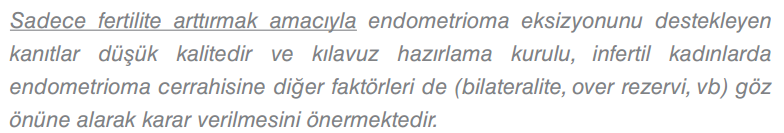 Cerrahi tedaviye hormonal tedavi eklemek faydalı mı?
Cerrahi öncesi hormonal tedavi gebelik oranlarını artırmak için verilmemelidir. (GPP)
Ağrı için alıyor ise cerrahiye kadar hormonal tedavi kesilmemelidir. 
Cerrahi sonrası hormonal tedavi gebelik oranlarını artırmak için verilmemelidir. (A)
Diğer tedavi seçenekleri
Besin takviyesi, alternatif tıp uygulamaları gebelik için önerilmemelidir. (GPP)
Endometriozisli ve bilateral tubal geçirgenliğin olduğu zaten bilinen kadında lipiodol ile tubal yıkama fertiliteyi artırır mı?
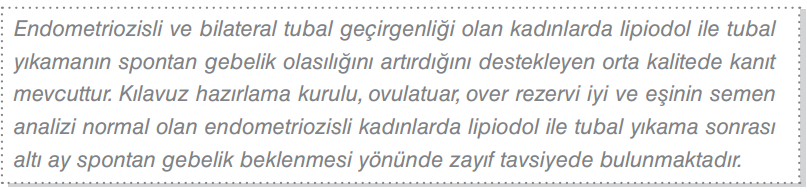 Pentoksifilin kullanımı
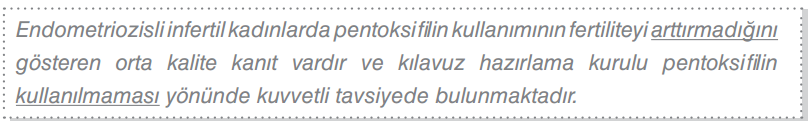 COH+IUI
Evre I-II hastalarda COH+IUI uygulaması bekleme tedavisinde göre gebelik oranlarını artırması nedeni ile uygulanabilir. (C)
Evre I-II hastalarda COH+IUI tedavisi cerrahi tedavi sonrası 6 ay içerinde düşünülebilir. (açıklanamayan infertilitedeki gebelik oranları ile benzer) (C)
ART
Tubal tutulum, erkek faktörü gibi diğer faktörler, ve/veya diğer  tedaviler başarısız oldu ise IVF önerilebilir (GPP)
Cerrahi sonrası IVF önerilebilir. (C)
IVF için COH kumülatif rekürrens oranını artırmıyor
Endometriomalı hastanın OPU’sunda antibiyotik profilaksisi verilebilir. (D)
Apse riski düşük olsa da..
ART’ye medikal tedavinin eşlik etmesinin yararı var mıdır?
Endometriosisli hastada IVF öncesi 3-6 ay GnRHa ile supresyon gebelik oranlarını artırdığı için verilebilir (B)
Gebelik oranını artırmak için ART öncesi cerrahi tedavi yapılmalı mı?
Evre I-II hastalarda L/S’de lezyonların çıkarılması IVF gebelik oranlarını artırması nedeni ile yapılmalıdır (C)
ART öncesi herkese L/S yapalım anlamında değildir. L/S’de endometriosis görülür ise yapılmalıdır.
Endometrioma
>3 cm endometriomalara ART öncesi kistektomi yapılmasının gebelik oranlarını artırdığı gösteren kanıt yoktur (A)
>3 cm endometrioma OPU’da follikül ulaşımını kolaylaştırması ve/veya ağrının iyileştirilmesi dolayısı ile düşünülebilir. (GPP)
Hasta ile over rezervinin azalması veya overin kaybedilmesi riskleri konuşulmalı. Daha önceden over cerrahisi geçirmiş ise çok dikkatli karar verilmeli. (GPP)
Derin pelvik endometriosis
Derin pelvik endometriosisde nodüllerin ART öncesi cerrahi olarak çıkarılmasının gebelik oranlarına etkisi net olarak gösterilememiştir (C)
Menopoz
Endometriosis öyküsü olan bir hastada menopoz semptomları nasıl tedavi edilir?
Cerrahi menopoza girmiş bir hastaya E+P tedavisi veya tibolon menopozal semptomları azaltmada etkili olabilir (B)
Endometriosisli hasta histerektomi olur ise sadece E tedavi verilmemelidir (rekürrens ve malignite açısından). GPP
Cerrahi menopoz sonrası E+P veya tibolon ile tedavi doğal menopoz yaşına kadar devam ettirilmelidir. GPP
Asemptomatik endometrosis
Asemptomatik hastalarda cerrahide rastlanır ise lezyonların çıkarılması veya ablate  edilmesi önerilmez. (Hastalığın doğal akışı tam olarak bilinmediği için) (GPP)
Primer önleme
KOK’nin endometriosisi önlediğine yönelik kanıt yoktur (C)
Fiziksel egzersizin endometriosisi önlediğine yönelik kanıt yoktur (C)
Kanser
Endometriosisin kanser yaptığına yönelik kanıt yoktur (GPP)
Endometriosis hastalarında bir kanserin overall insidansında bir artış yoktur
Ovariyan kanser ve Non-Hodgkin’s lenfoma endometriosisli hastalarda biraz daha fazla görülmekte
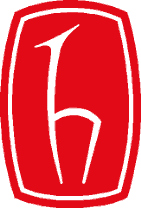 Teşekkürler…
Dr. İbrahim Esinler
Hacettepe Üniversitesi, Tıp Fakültesi, Kadın 
Hastalıkları Doğum Anabilim Dalı
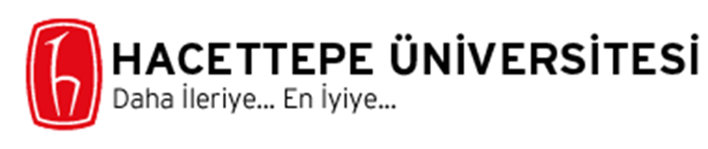